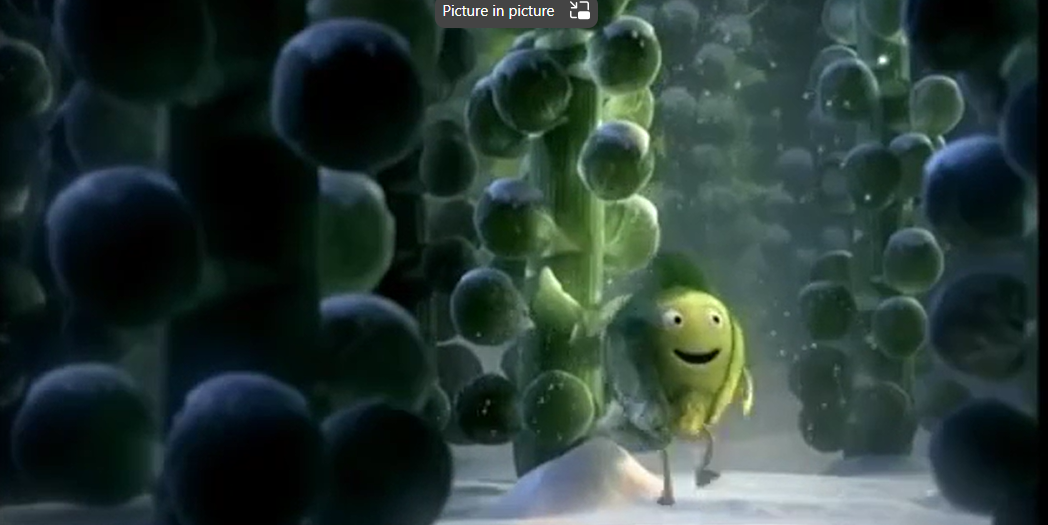 Sproutboy - THE LITERACY SHED
SPROUT BOY
Sprout Boy
'There once was a sprout with love to give.'
​ He is looking for friends to spend Christmas with.  
Sadly, no one seems to like sprouts.
Learning opportunities: Sprout Boy
Collect words that rhyme with 'sprout.'
Use the collected words to create rhyming couplets. 
Retell the story in the 3rd person detailing his journey and adding vivid description of each setting. 
Introduce new characters who do not like sprouts - favourite book characters, members of school staff, the dinner ladies etc. 
Follow the given rhyming pattern:
"A baker he met whilst out and about said,"I love Christmas pudding and would go without, but nobody ever liked a sprout."
KS! Writing Activities…
Retell the narrative in the 1st person detailing how the sprout feels in each section of the film. 
Punctuate the speech, add replies from 'Sprout' and punctuate the dialogue accurately. 
Write an opposites version of the tale - 'Everyone loves a sprout.'
Change the character - carrot, Yorkshire pudding, roast potatoes - Children can choose whether everyone loves or hates these new characters.

Adaptive Learning…
Word List
Opening Sentence
Storyboard using pictures as stimuli
Lesson Objectives…Sprout Boy
Sprout Boy
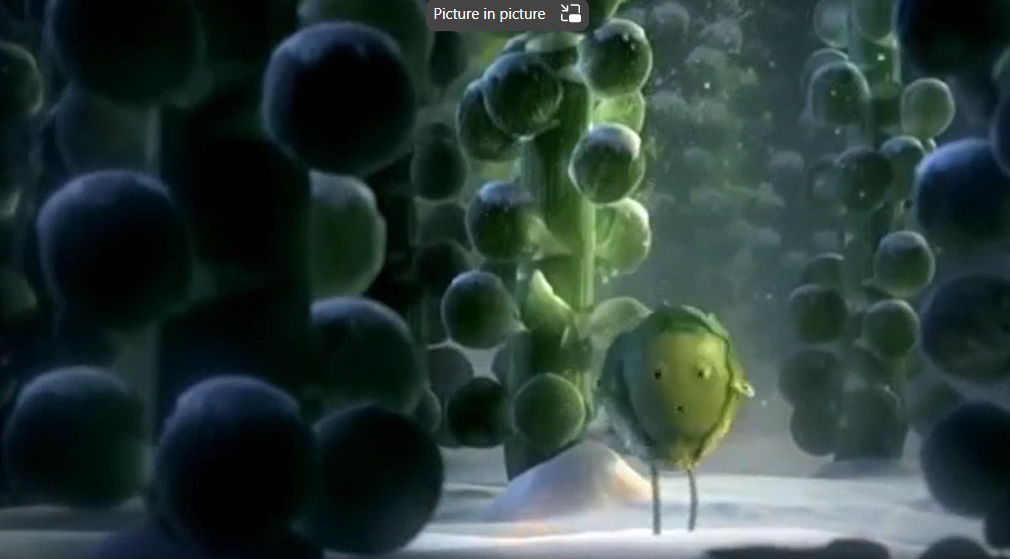 How does Sprout Boy feel now?
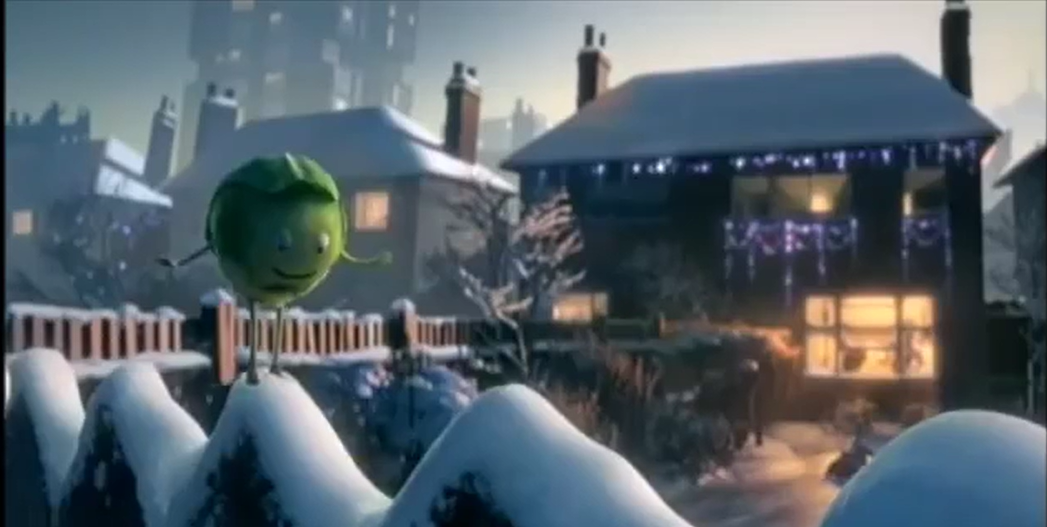 Sprout Boy’s Adventure…What sort of journey is he going on?
The conversation…
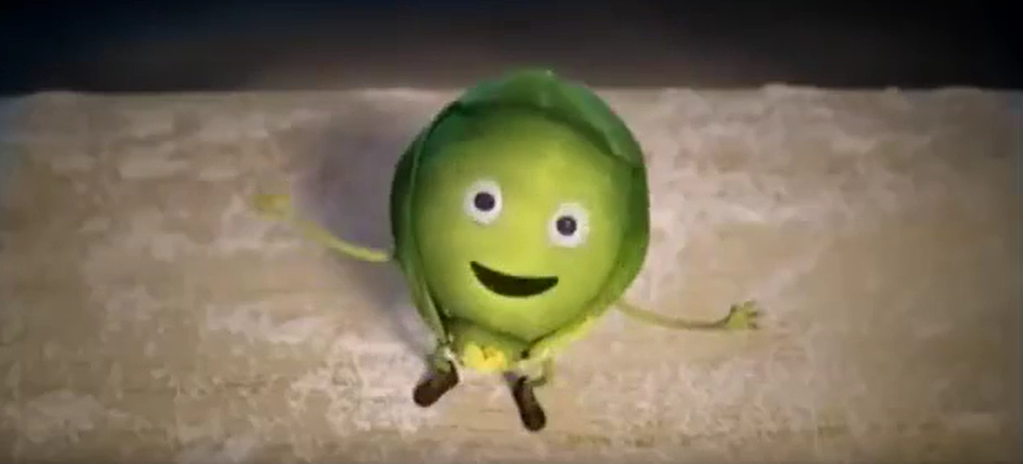 A baker he met whilst out and about said,
"I love Christmas pudding and would go without,
but nobody ever liked a sprout."
How does the Sprout Boy feel now?
At the Toy Stall…
What changes occur here and why?
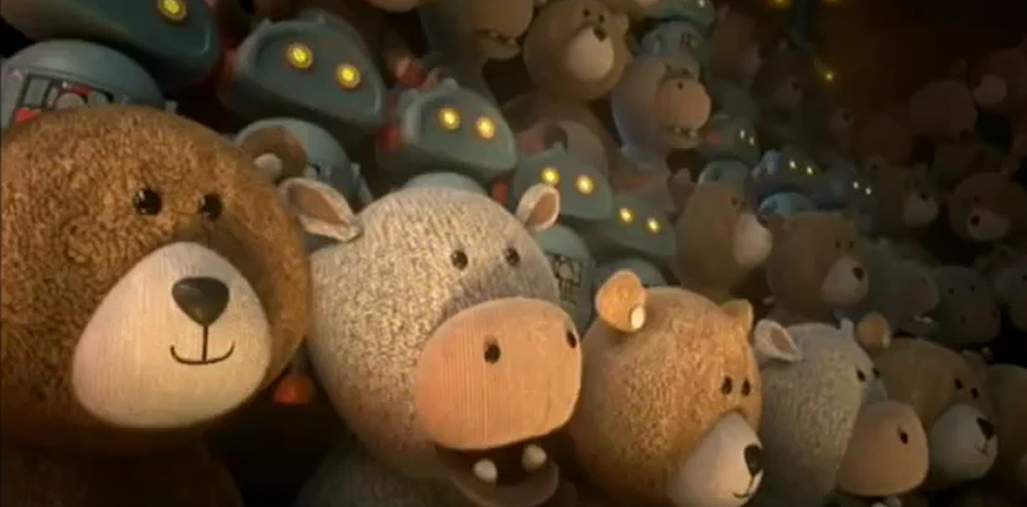 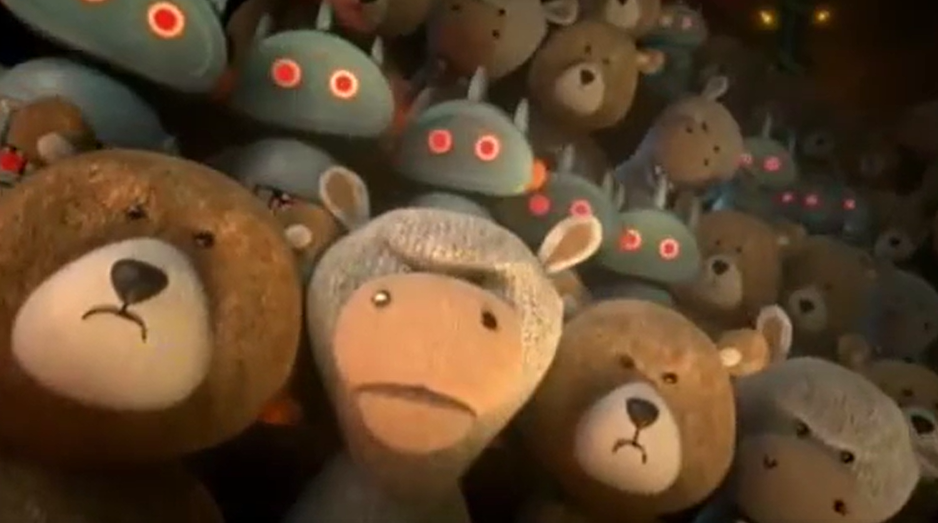 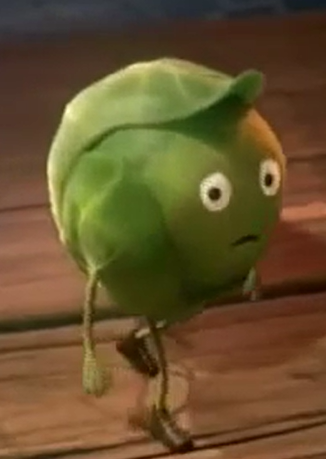 What do they think about  sprouts?
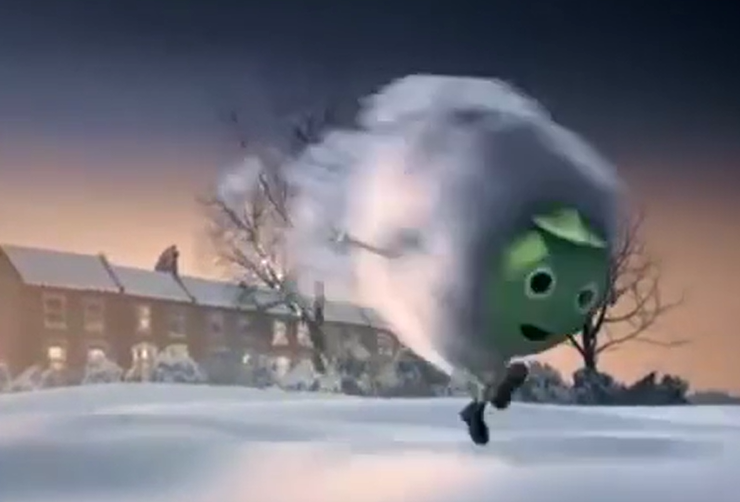 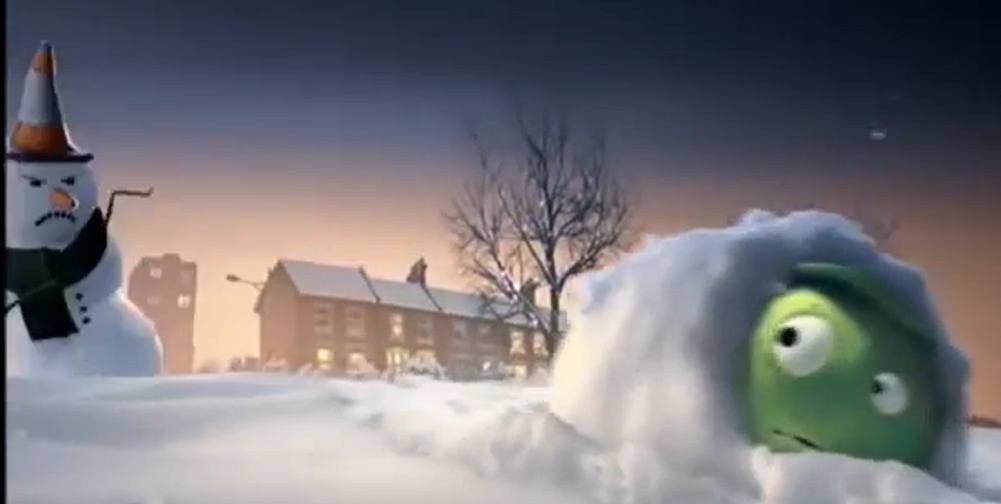 Snowball Fight!
The Woodcutter…
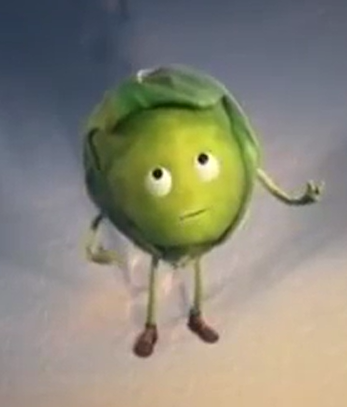 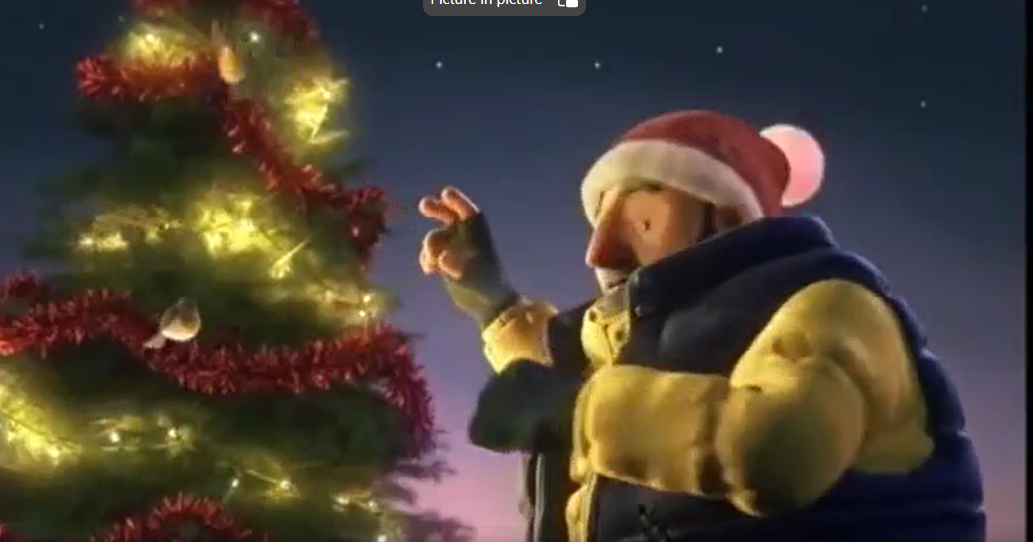 Come join us!
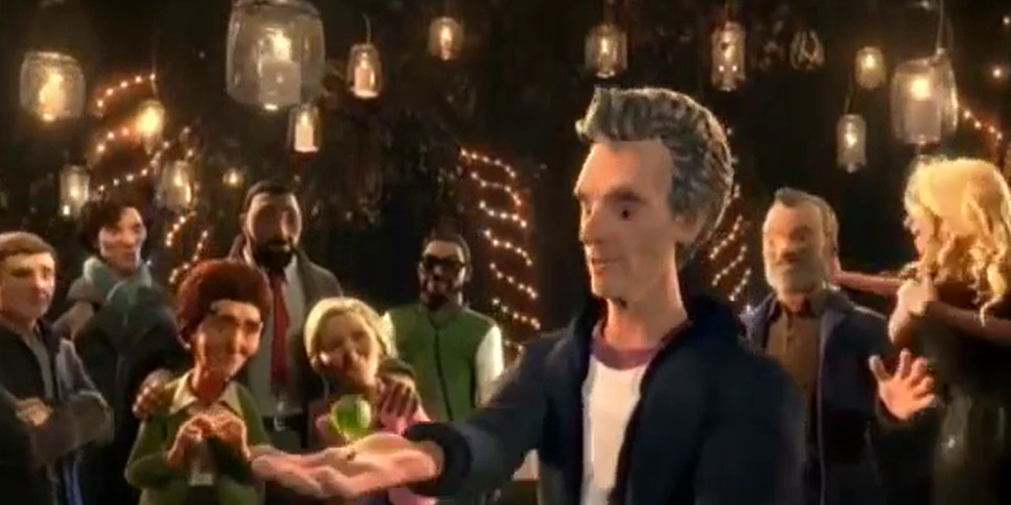 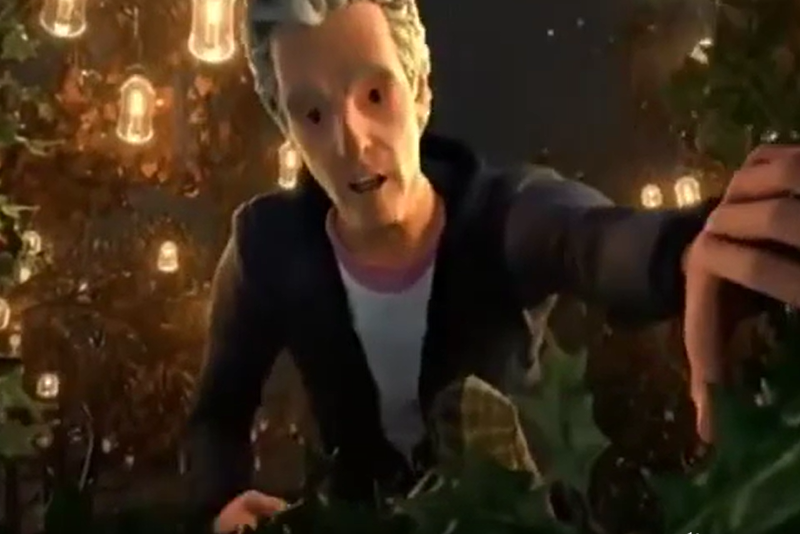 The fun is about to begin…
This Christmas, everyone loved a sprout!
For Christmas Together…
BBC Trailer…